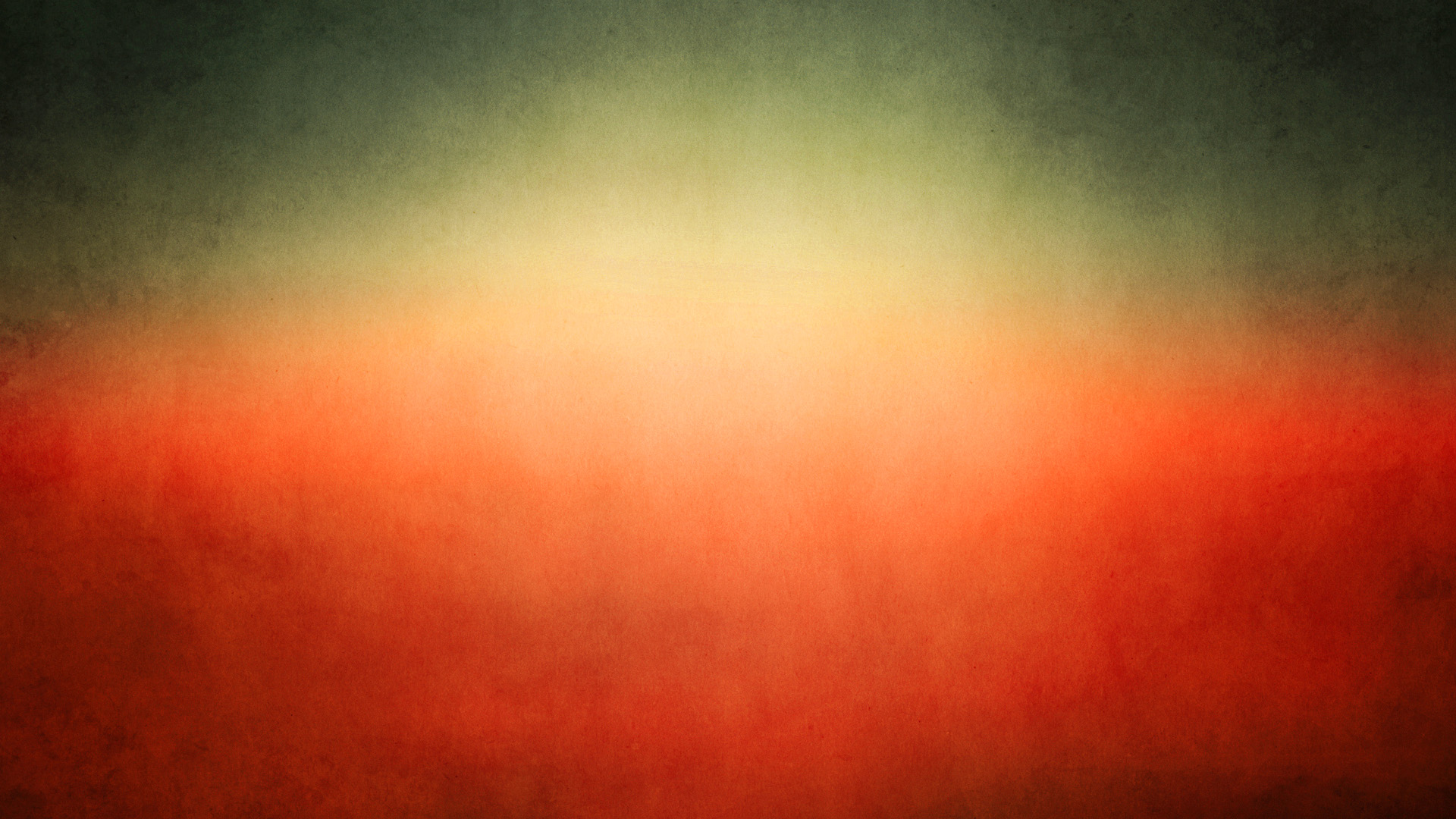 Птахи України
Представлені фотографії птахів живущих на території України, і які пролітають під час весняної та осінньої міграції.
Підготував
Учень 11 класу
Тонконог Іван
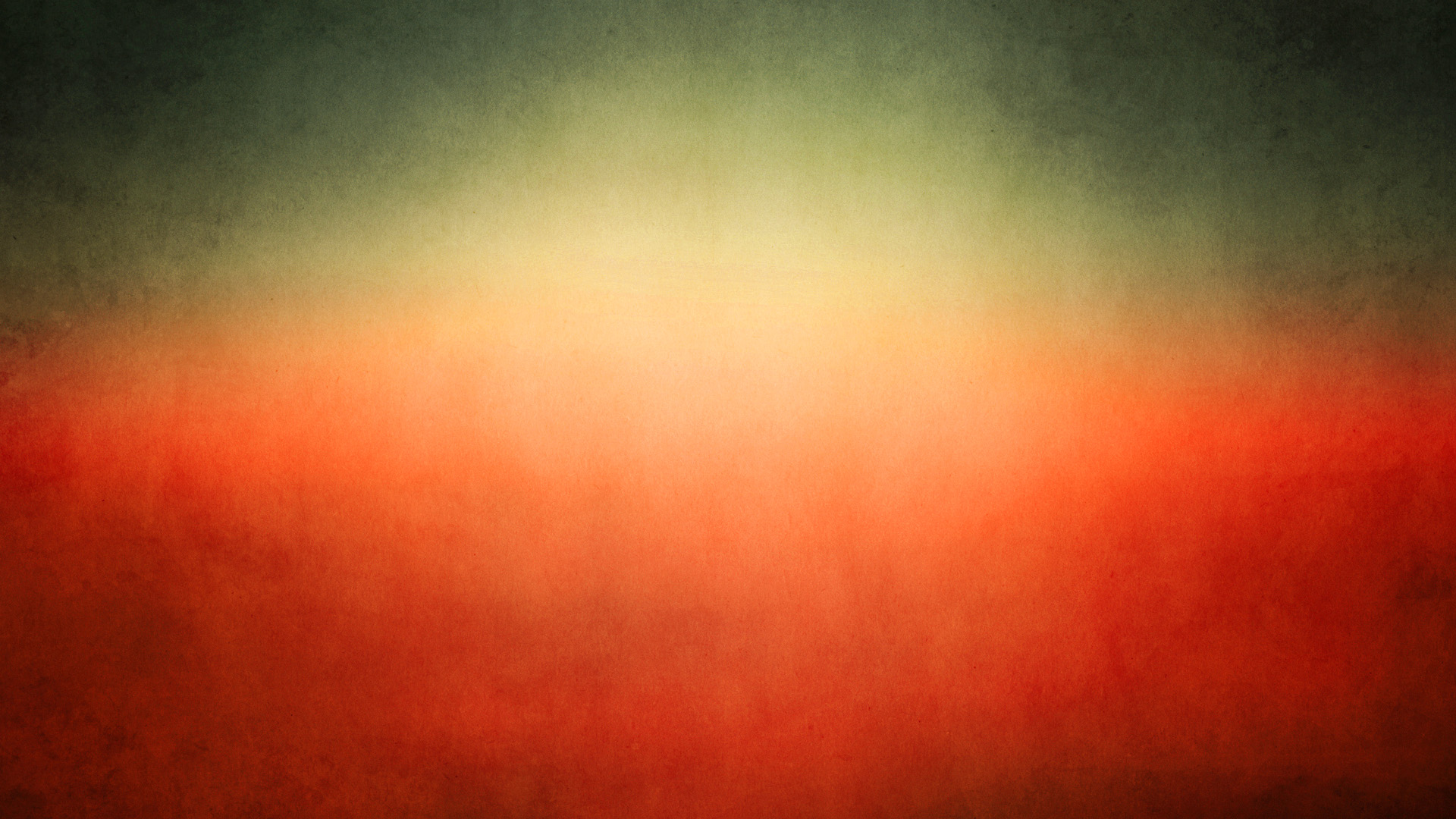 Білий лелека
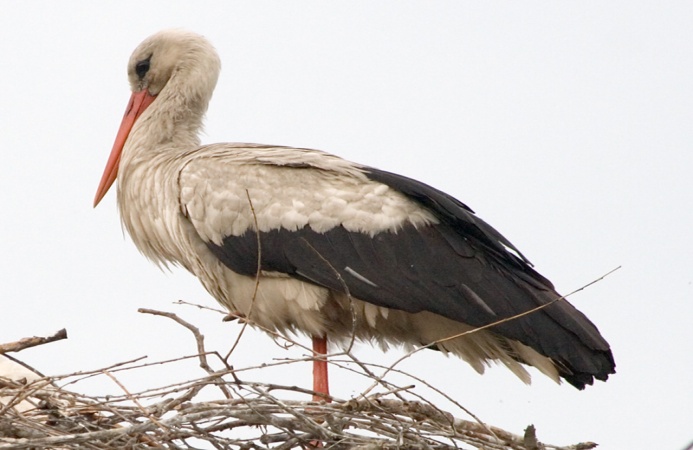 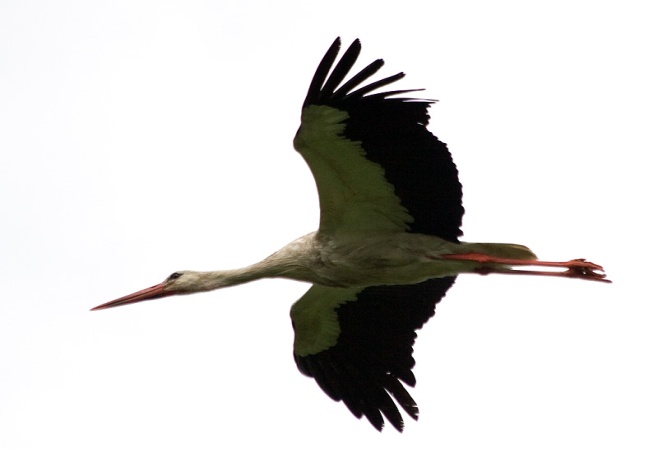 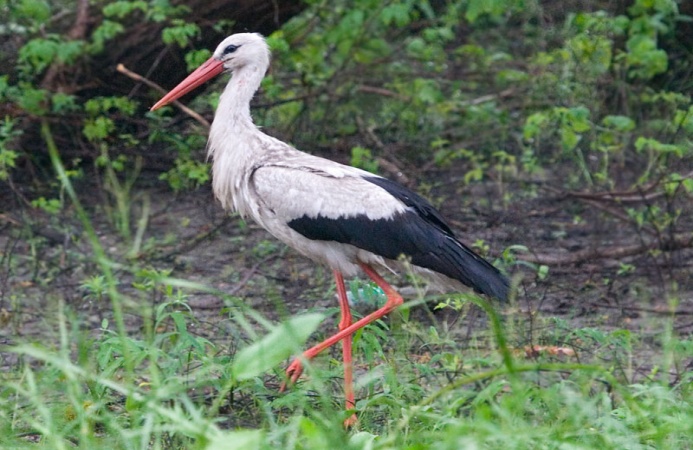 Місьця зустрічі
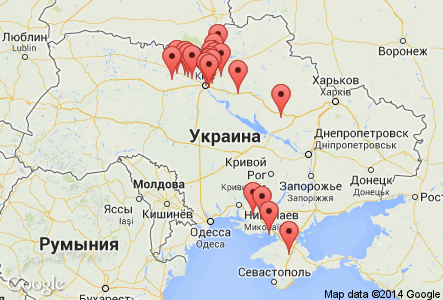 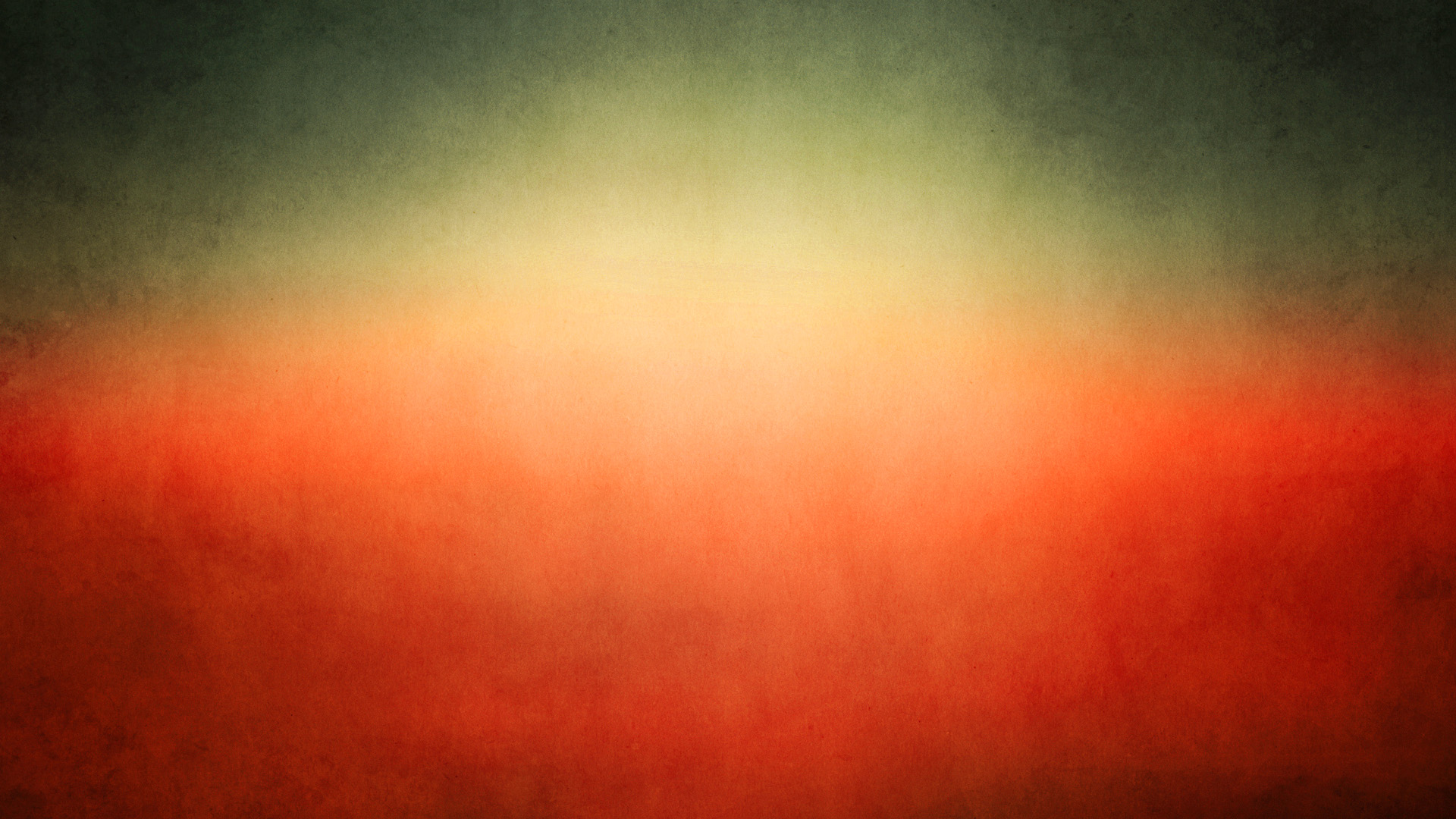 Чорний лелека
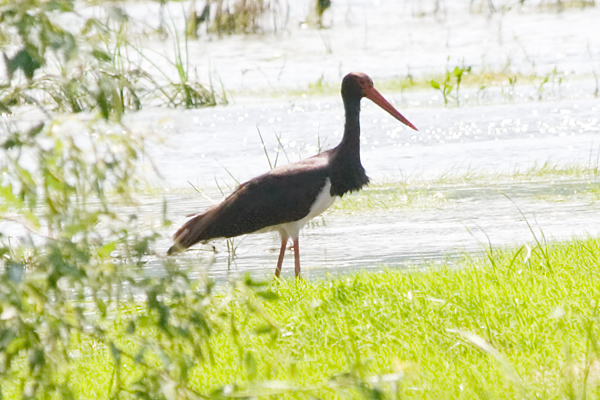 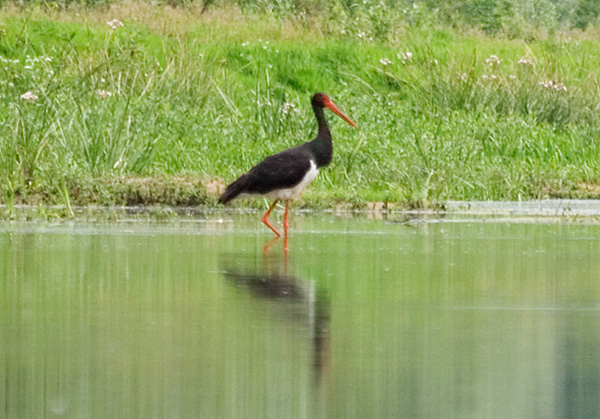 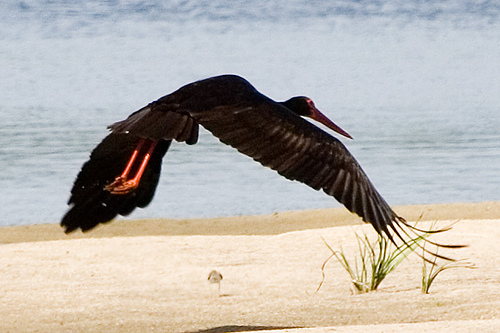 Місьця зустрічі
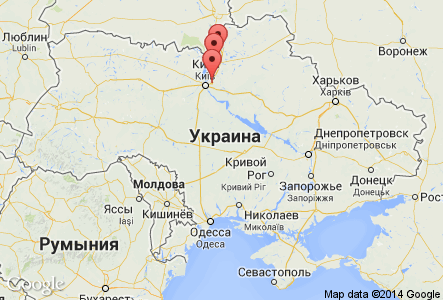 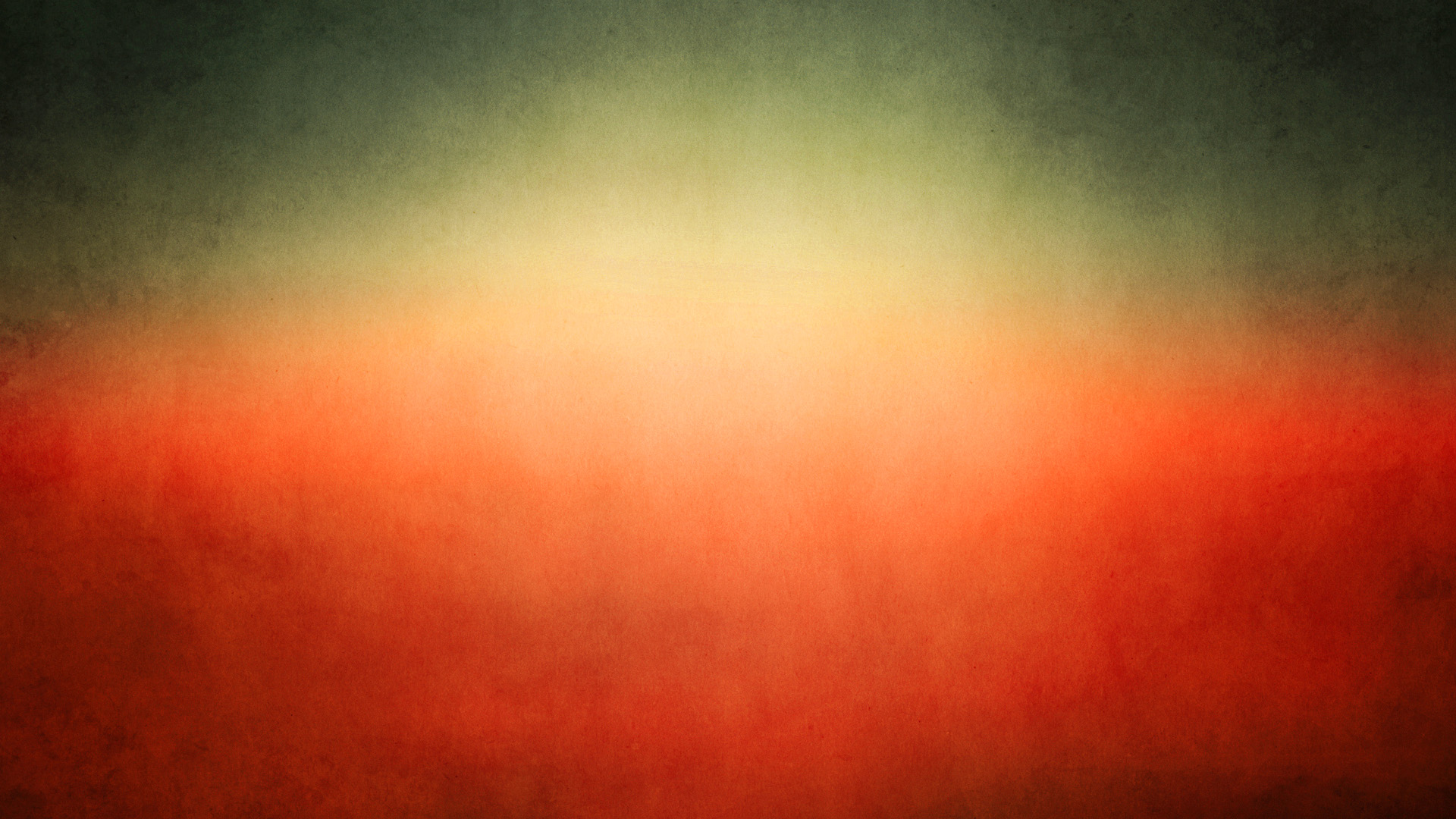 Лебідь Шипун
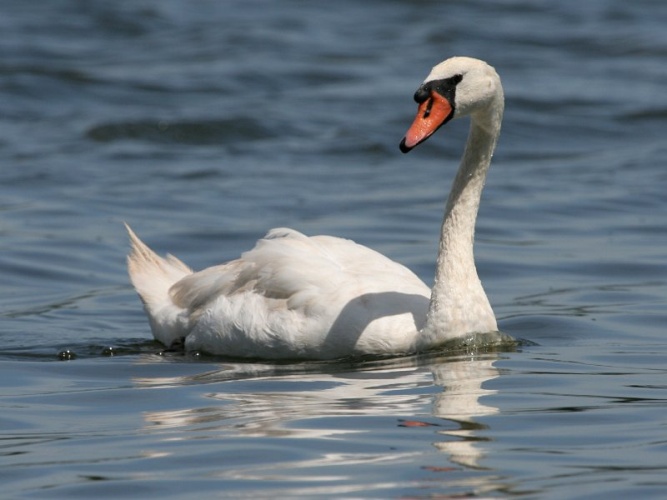 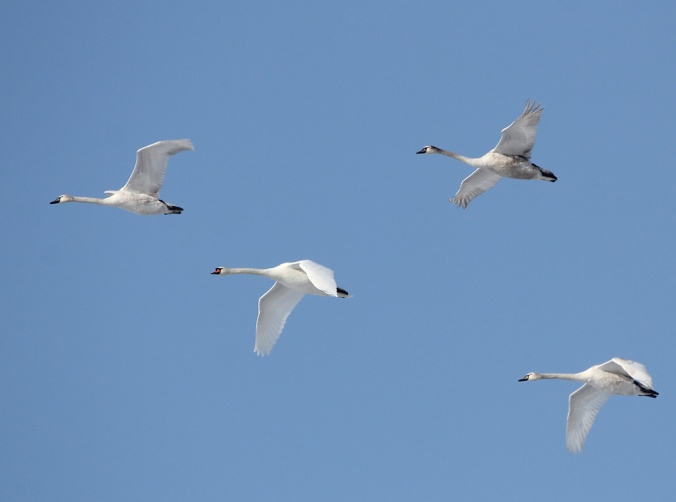 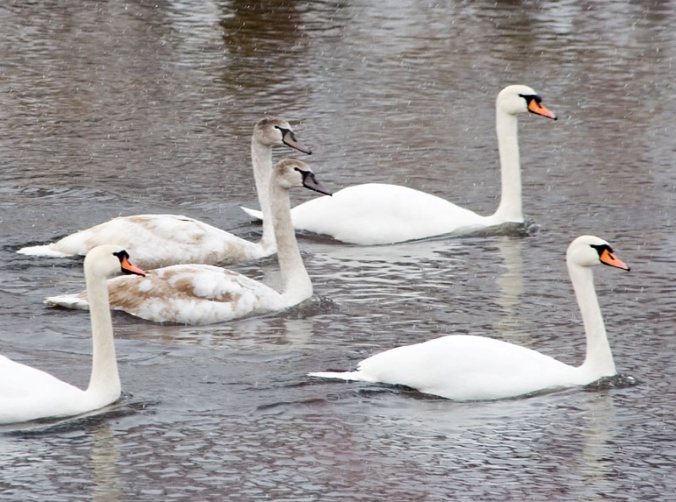 Місьця зустрічі
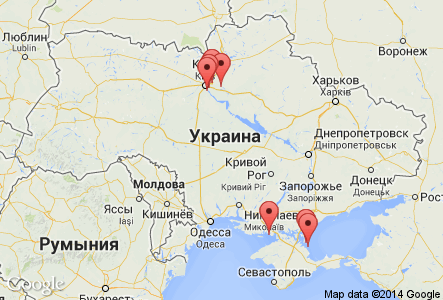 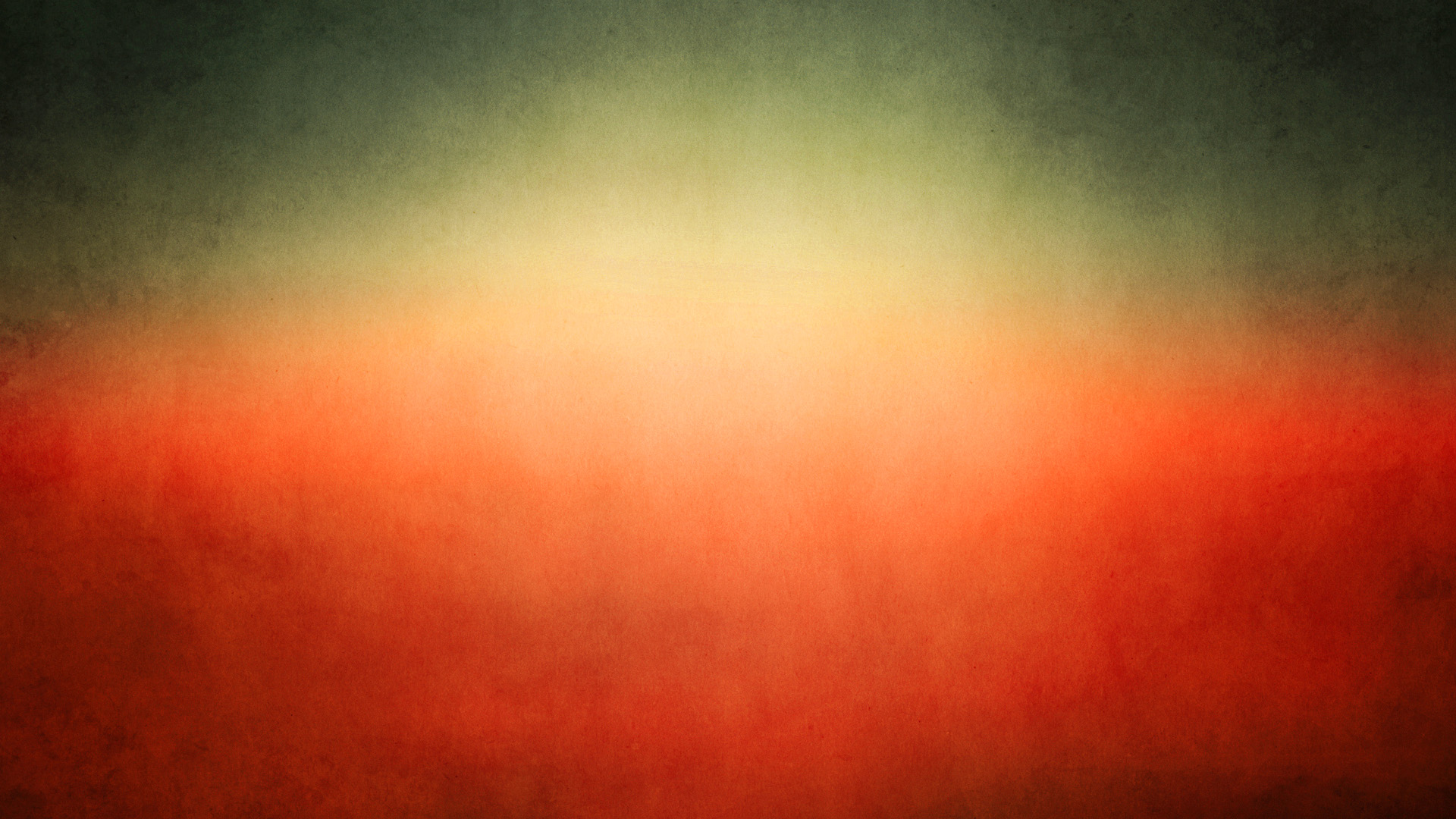 Широконоска
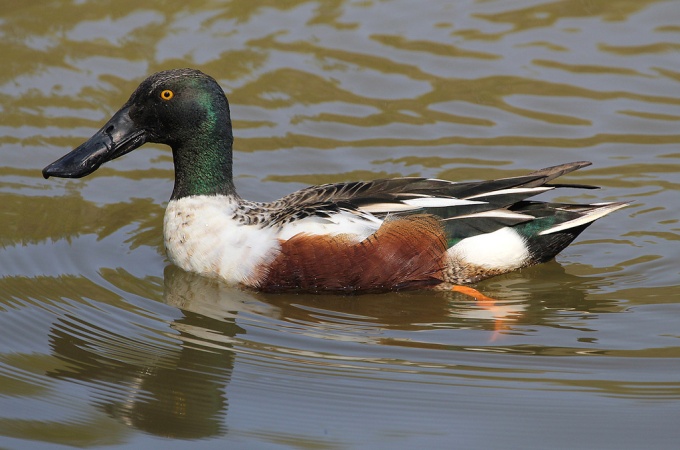 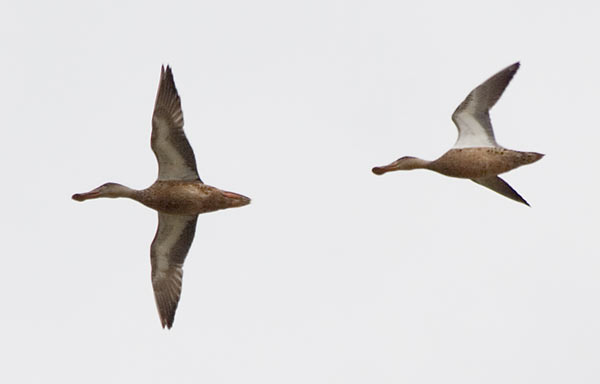 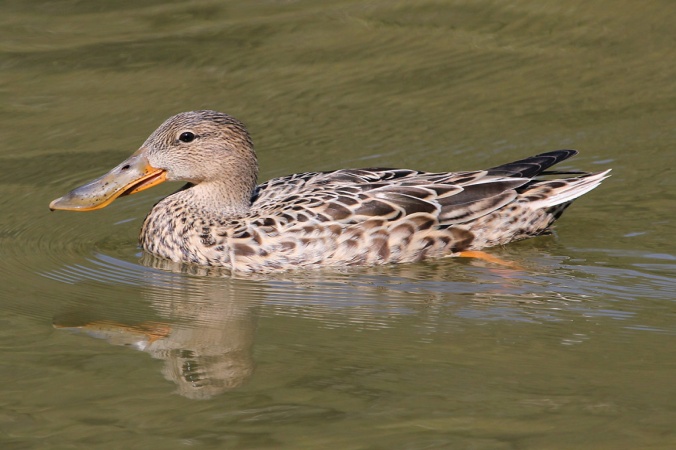 Місьця зустрічі
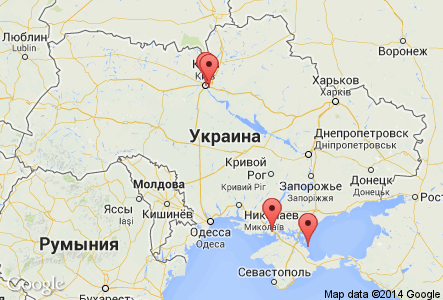 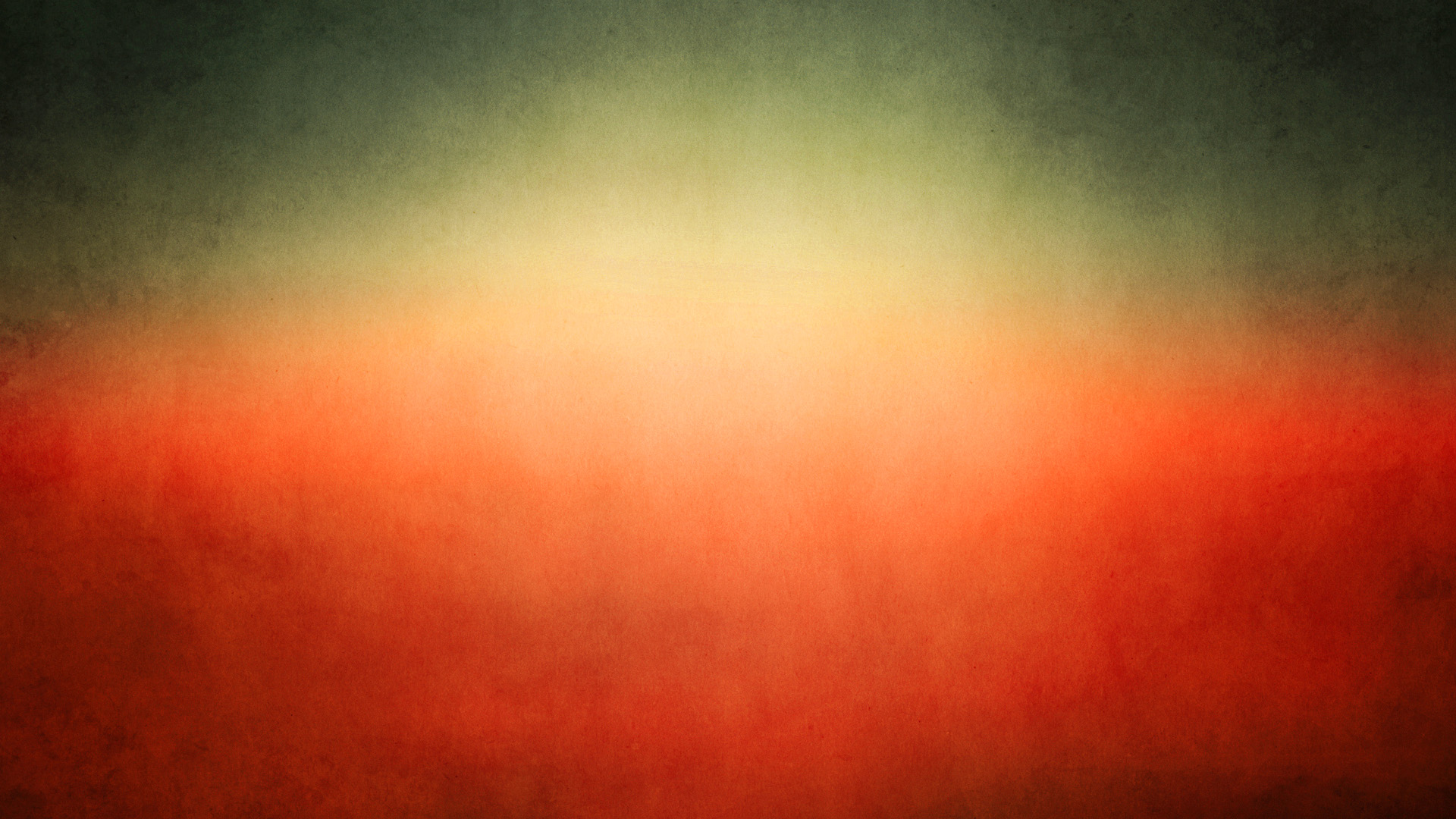 Кряква
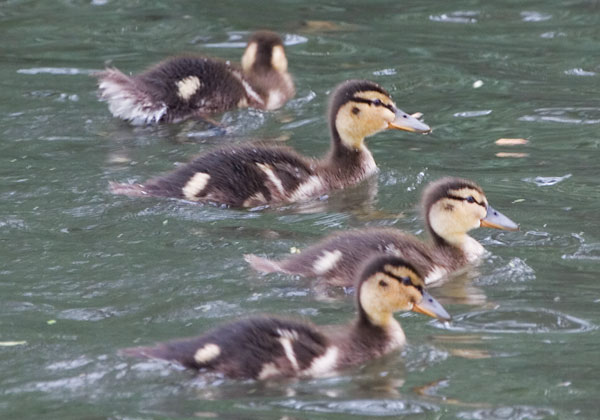 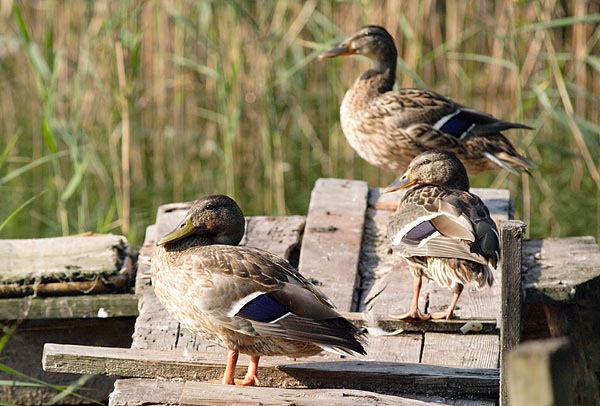 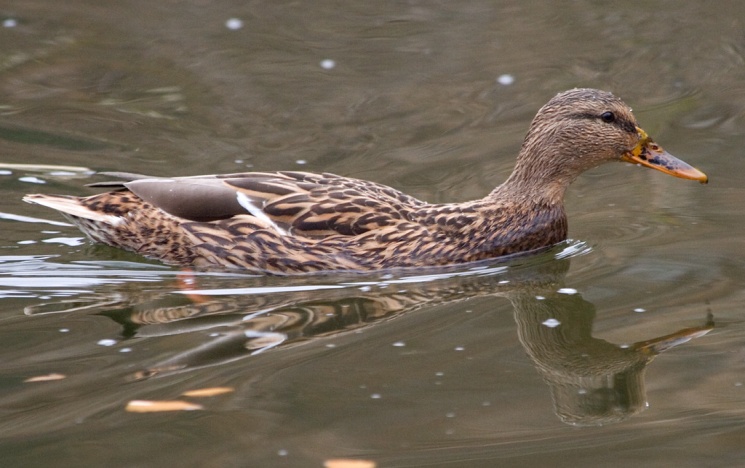 Місьця зустрічі
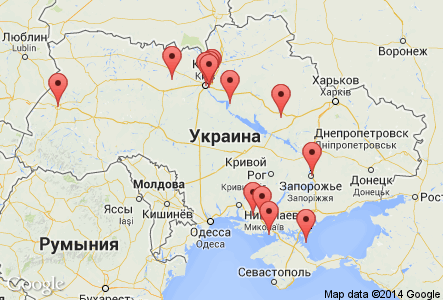 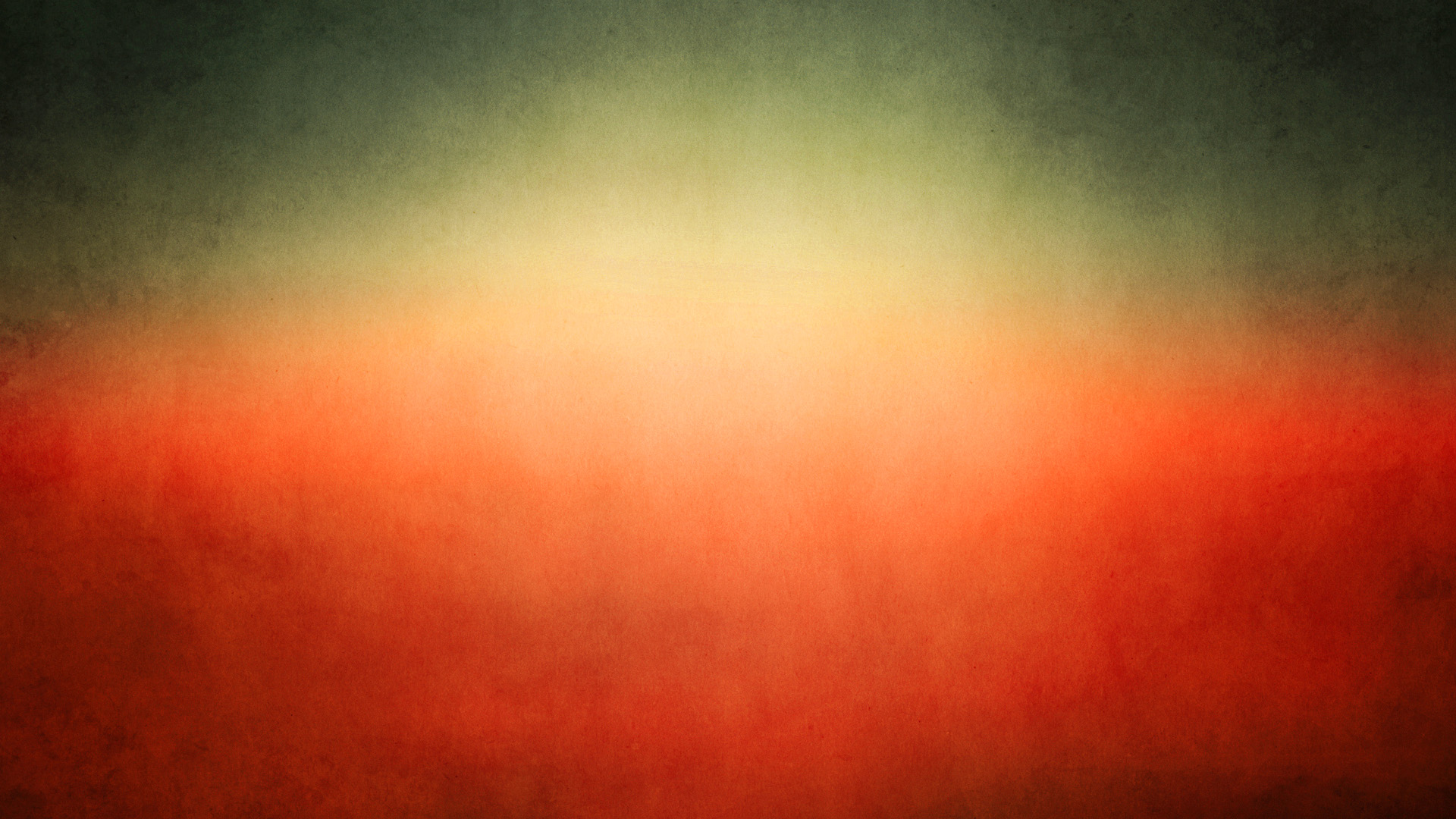 Червоноголова чернеть
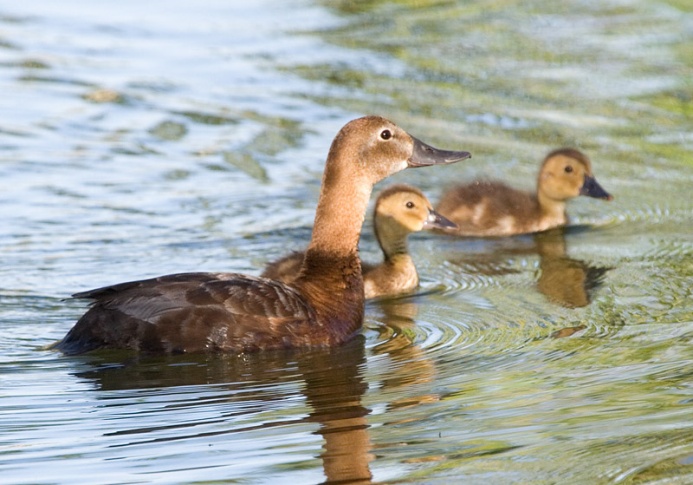 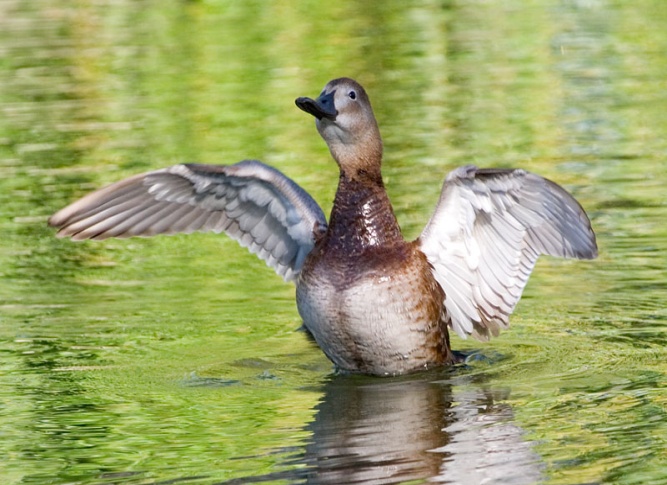 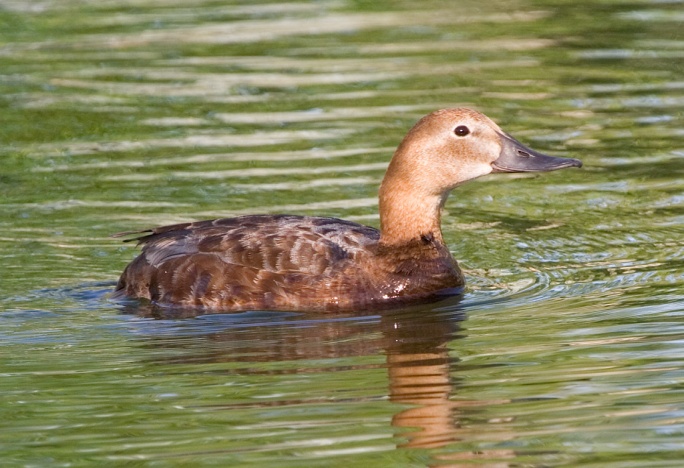 Місьця зустрічі
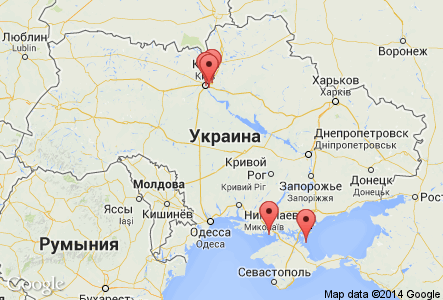 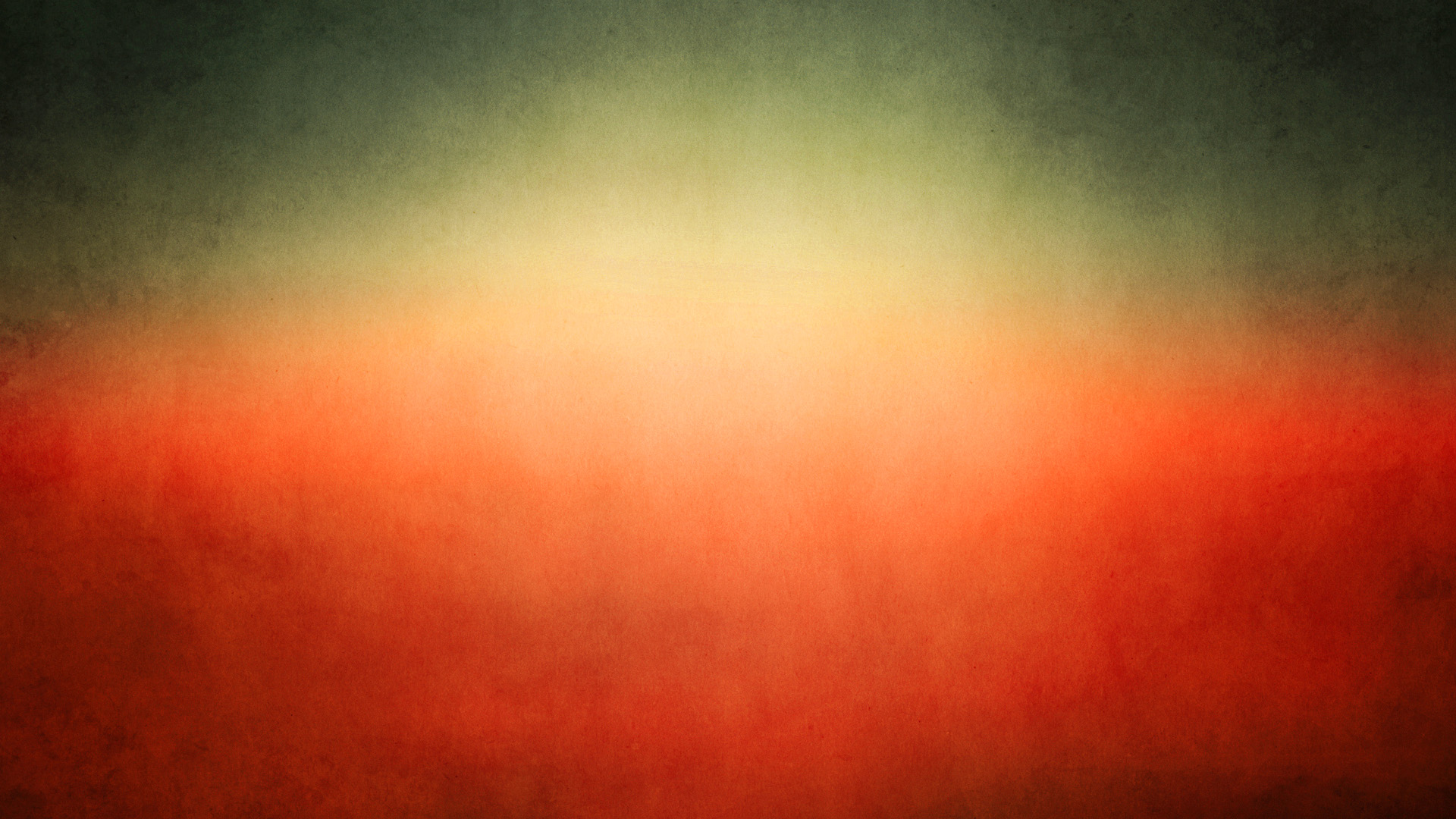 Гоголь звичайний
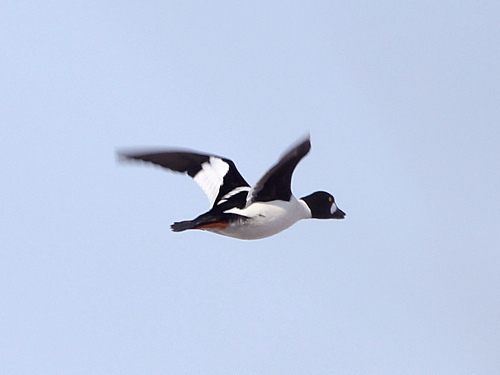 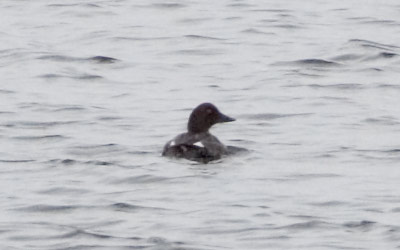 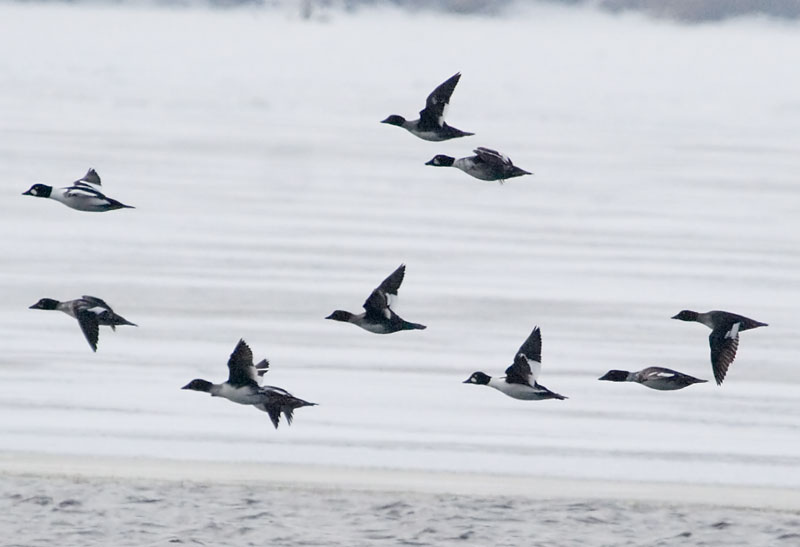 Місьця зустрічі
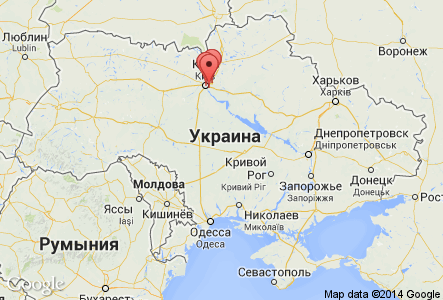 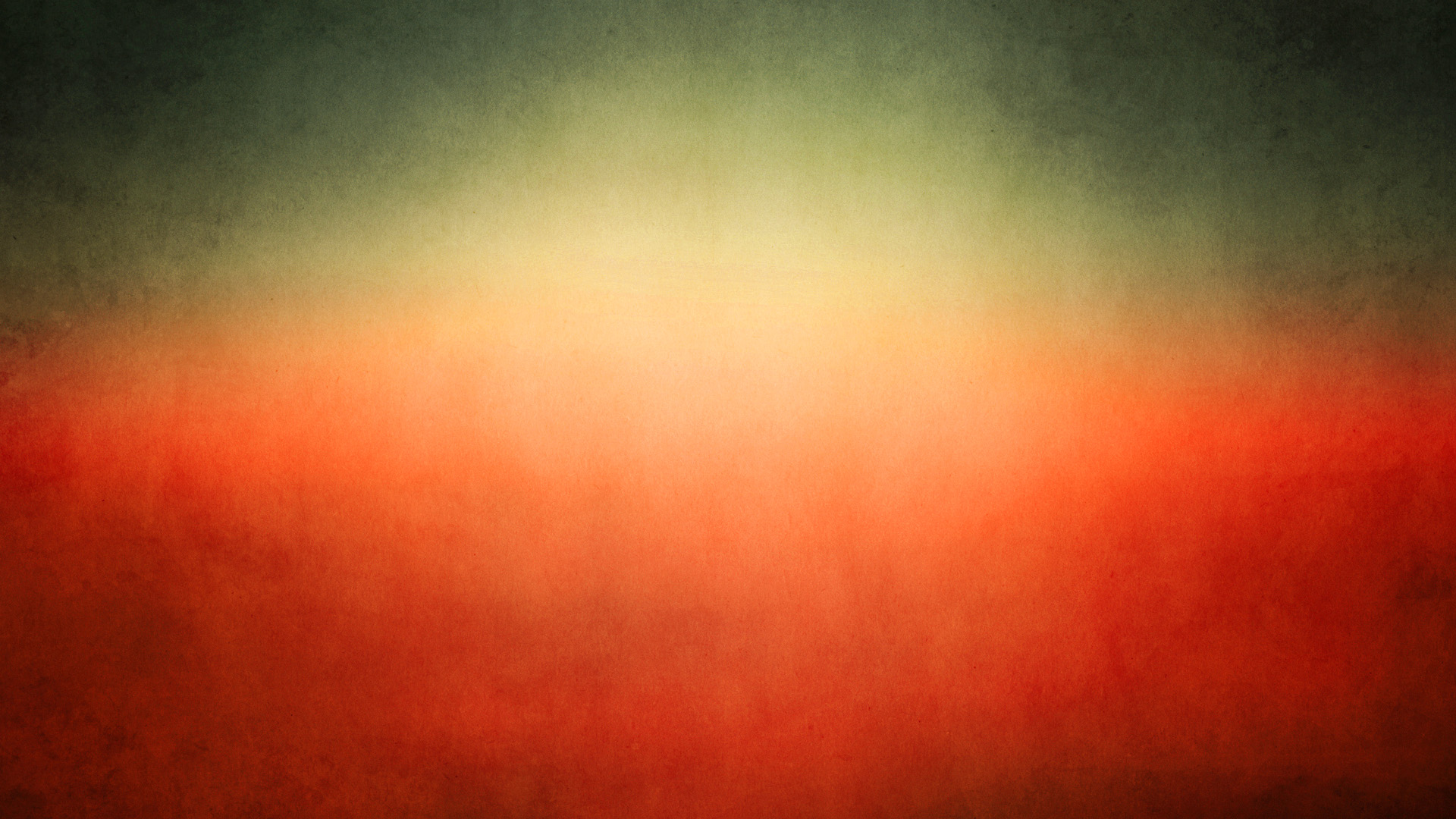 Малий бугай
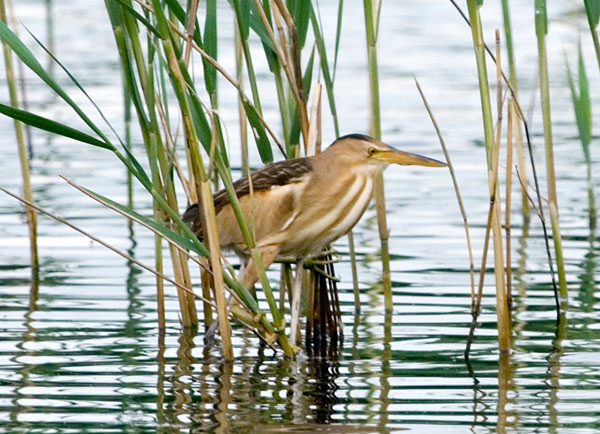 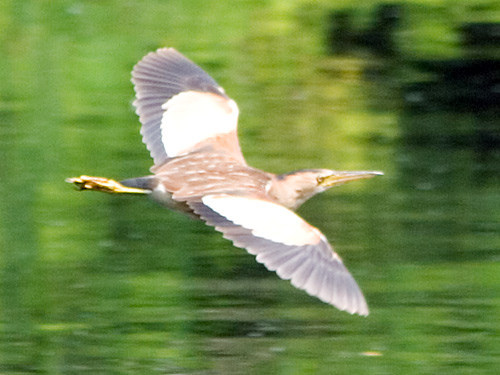 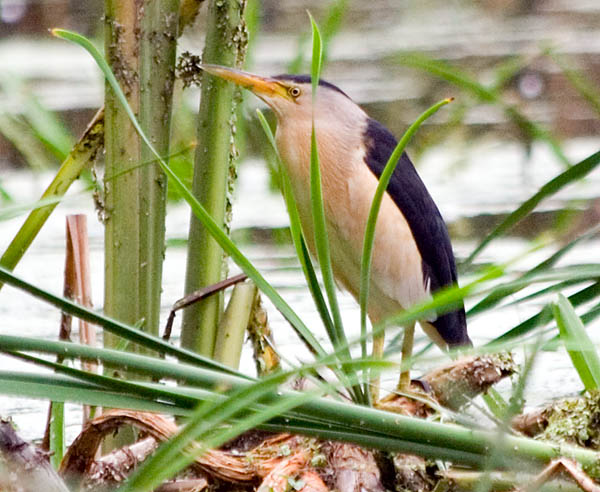 Місьця зустрісі
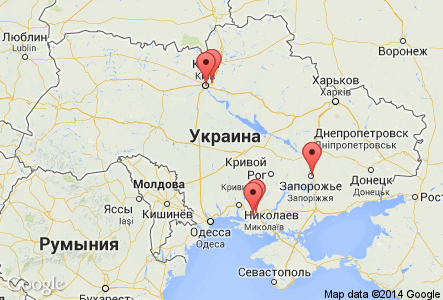 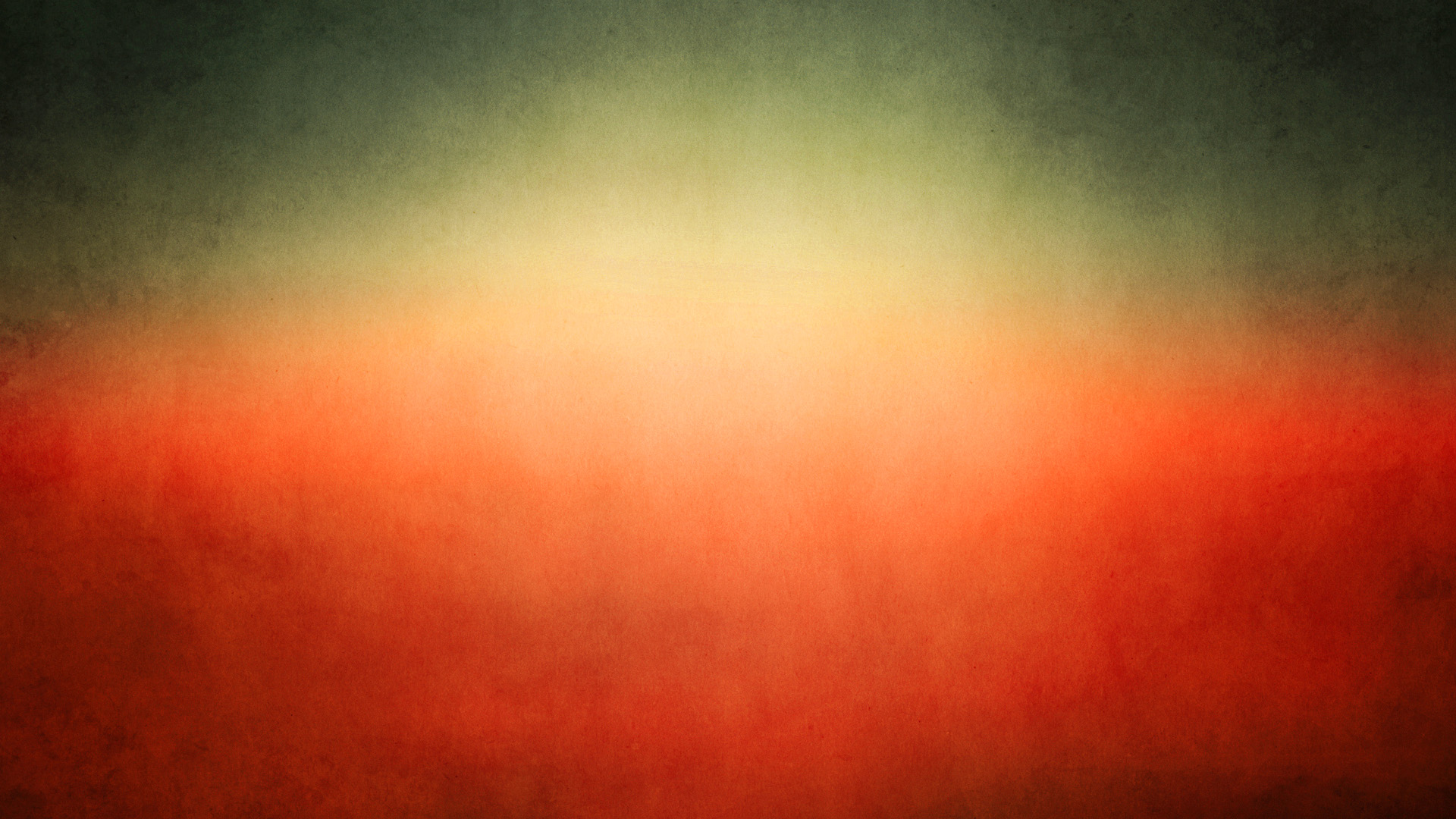 Сіра цапля
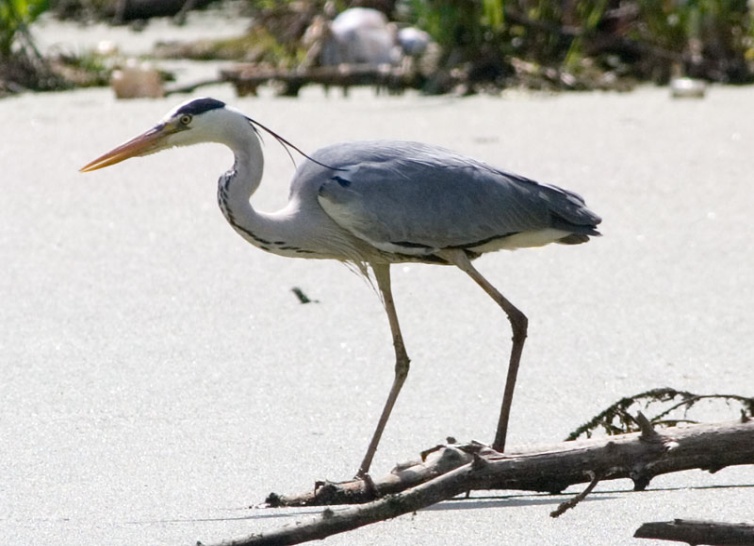 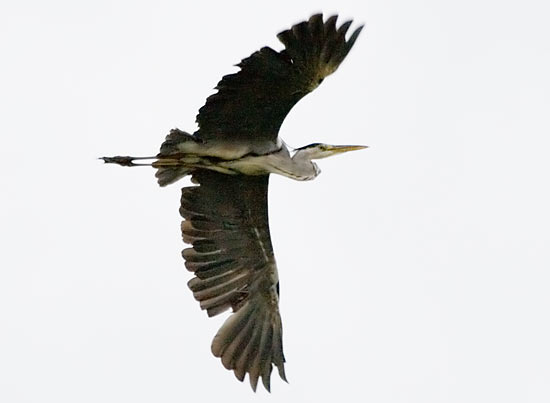 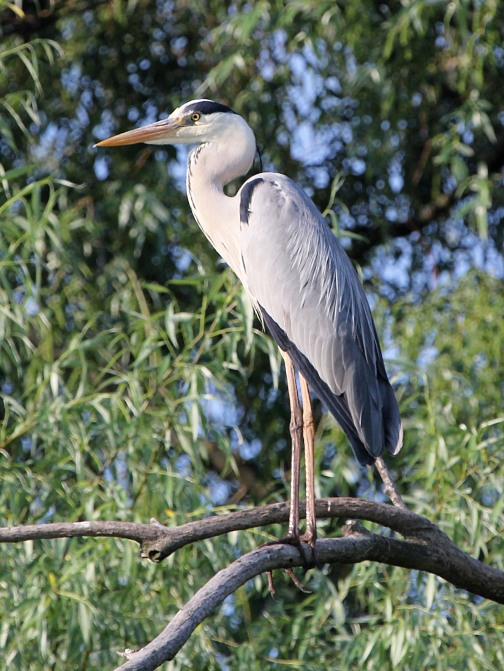 Місьця зустрічі
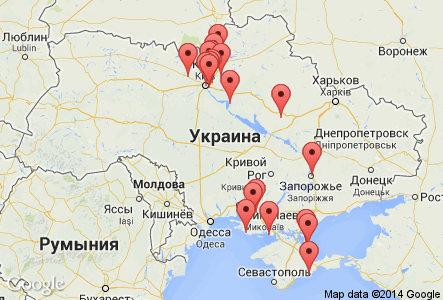 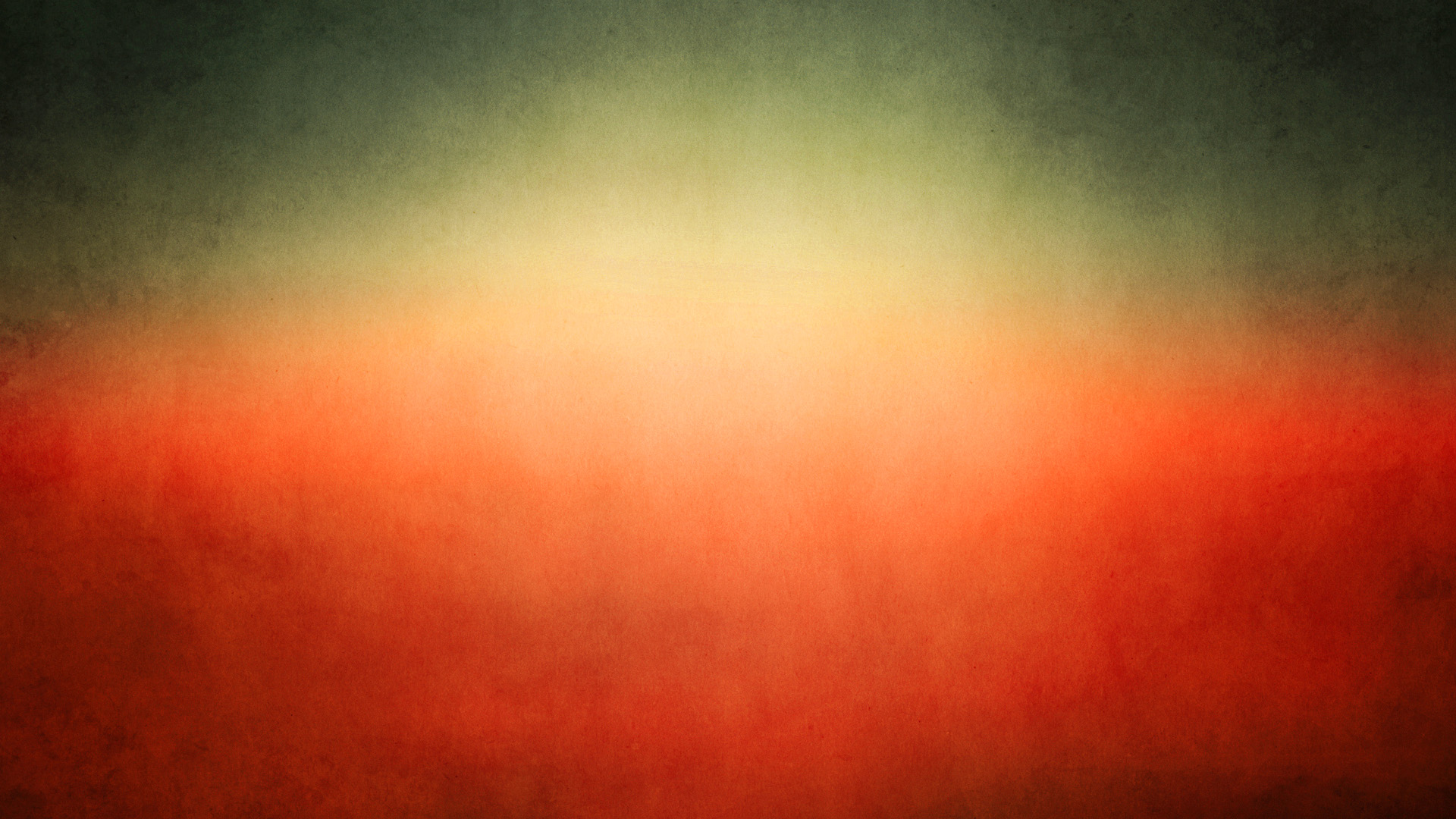 Велика біла цапля
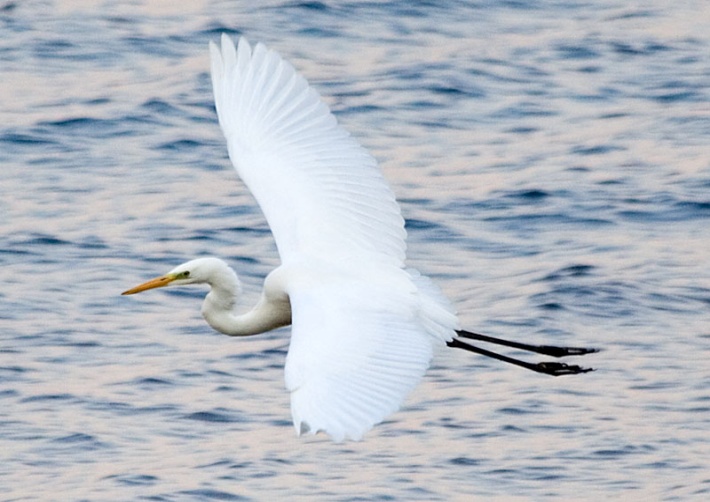 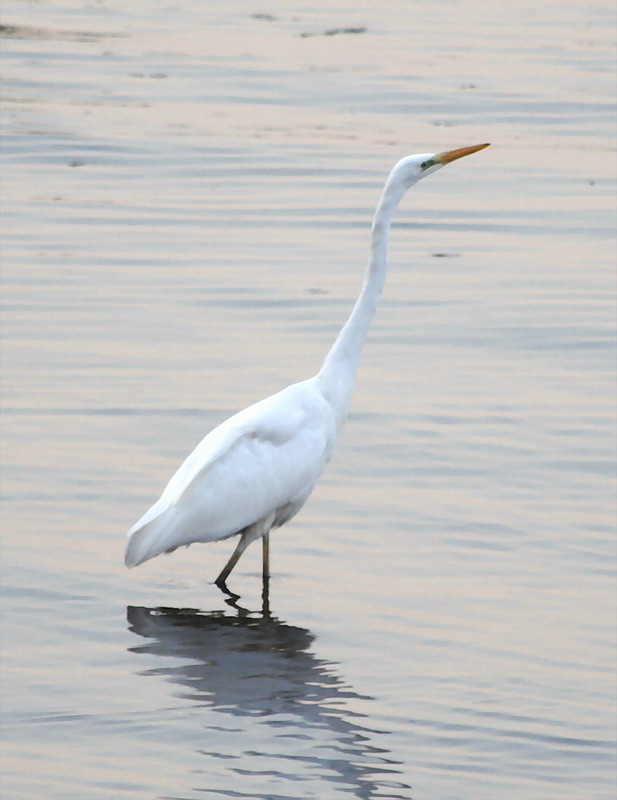 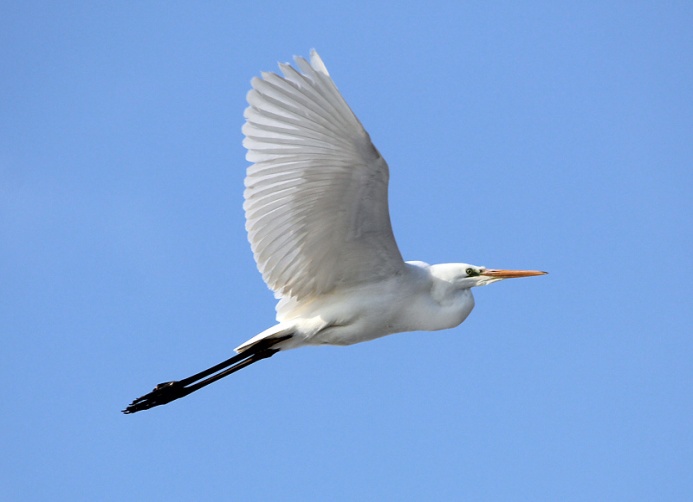 Місьця зустрічі
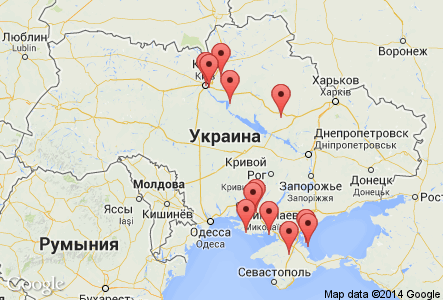 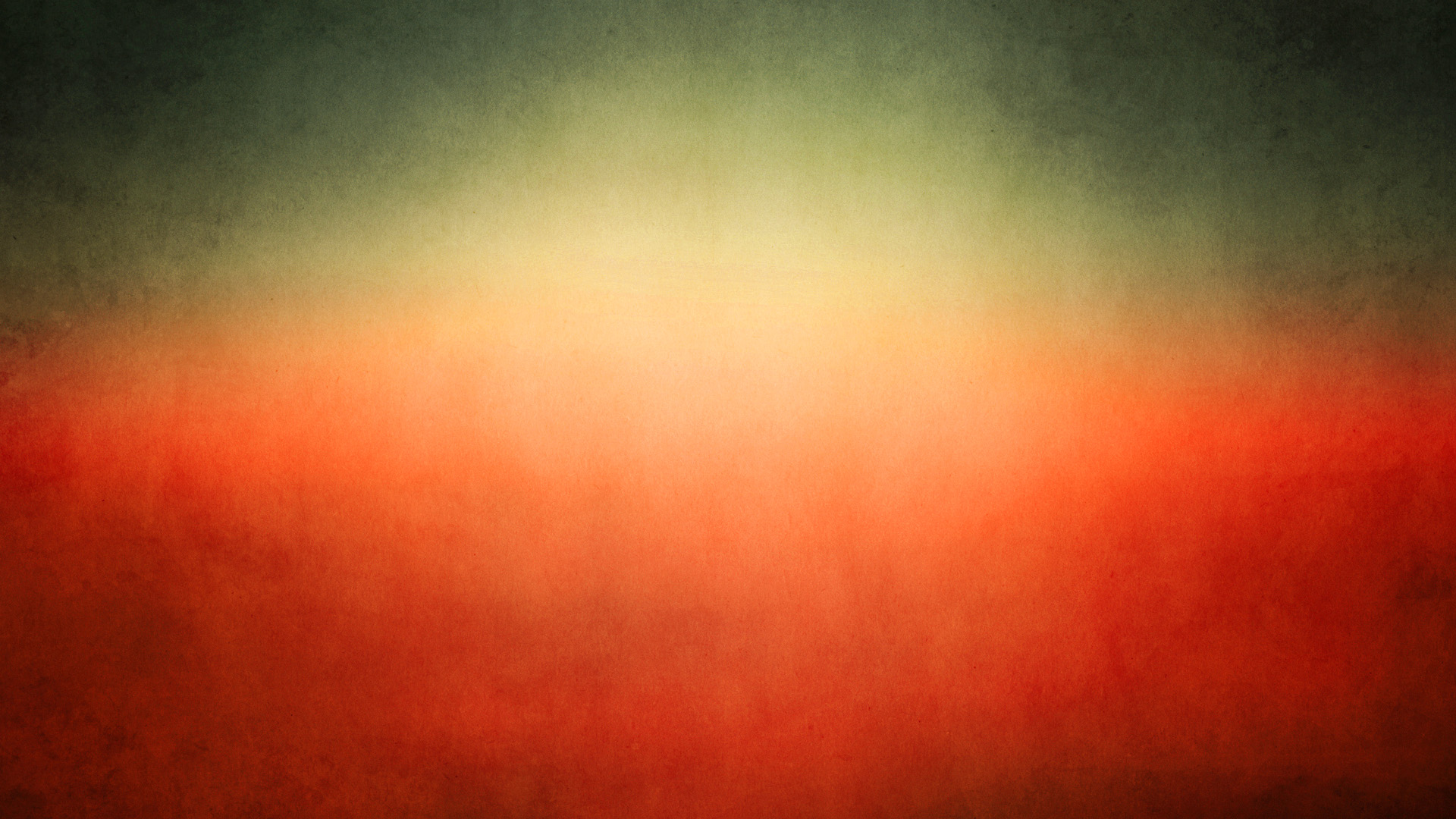 Мала біла цапля
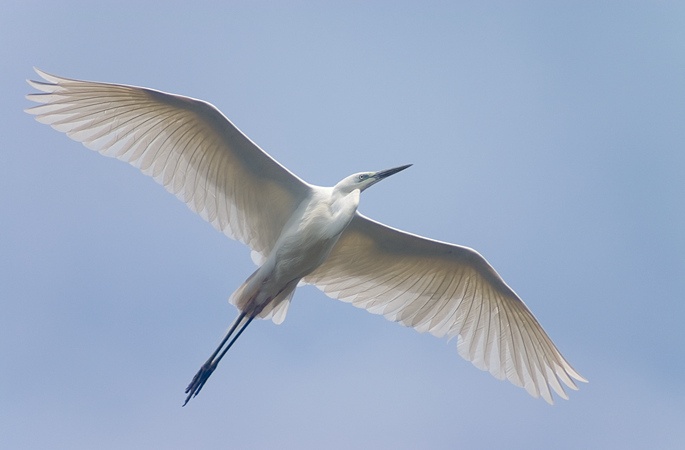 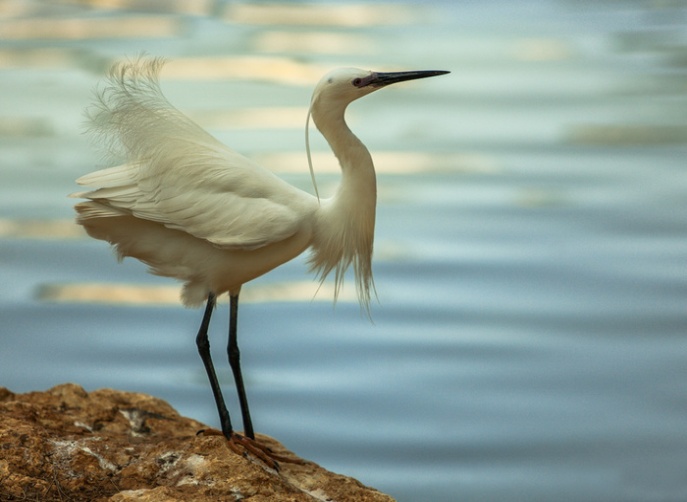 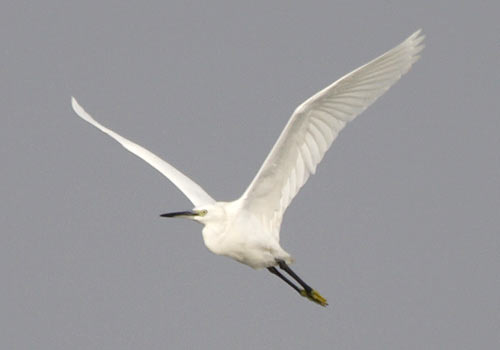 Місьця зустрічі
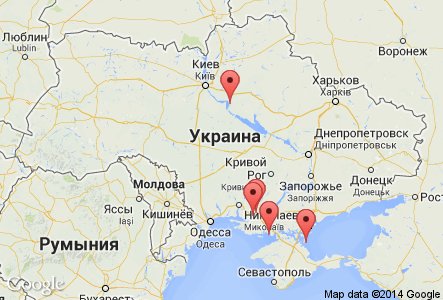